ФГБОУ ВО «Красноярский государственный медицинский университет им. проф. В. Ф. Войно-Ясенецкого»
Лекция №10Основные принципы и методылечения туберкулеза     Дисциплина: «Фтизиатрия»
Лектор: Омельчук Данил Евгеньевич
Зав. кафедрой туберкулеза курсом ПО КрасГМУ
Кандидат медицинских наук, доцент
Заслуженный врач РФ
ЦЕЛЬ ЛЕКЦИИ:
Приобретение знаний об основных принципах и методах лечения туберкулеза
Задачи:
1. Сформировать представление об основных принципах лечения больных туберкулезом, фазах и режимах химиотерапии 
2. Ознакомить с принципами, методами и препаратами патогенетической терапии  
3. Ознакомить с методами коллапсотерапии и их значением в условиях растущей лекарственной устойчивости МБТ
4. Ознакомить с видами операций при туберкулезе, показаниями и противопоказаниями к их проведению
План лекции: 1. Введение 2. Основные принципы лечения больных туберкулезом 3. Гигиенодиетический режим в лечении больного     туберкулезом 4. Комбинированная химиотерапия – как основной метод
     лечения больных туберкулезом
 5. Фазы и режимы химиотерапии  6. Побочные реакции антибактериальных препаратов,  их 
     виды, методы устранения, профилактика 7. Патогенетическая терапия больных туберкулезом в зависимости от типа воспаления, применяемые препараты8. Коллапсотерапия (пневмоторакс, пневмоперитонеум, бронхоблокация):
    механизм действия, показания 9. Хирургическое лечение больных туберкулезом легких
10. Понятие о клиническом излечении туберкулеза
Федеральный закон от 21.11.2011 N 323-ФЗ (ред. от 29.07.2017) 
«ОБ   ОСНОВАХ   ОХРАНЫ   ЗДОРОВЬЯ   ГРАЖДАН   В   РОССИЙСКОЙ   ФЕДЕРАЦИИ» 
часть 2  статья 76 
Медицинские  профессиональные  некоммерческие  организации  разрабатывают утверждают  клинические  рекомендации  (протоколы  лечения)  по  вопросам оказания  медицинской  помощи.
Федеральный закон от 25 декабря 2018 г. N 489-ФЗ
"О  ВНЕСЕНИИ   ИЗМЕНЕНИЙ   В   СТАТЬЮ   40   ФЕДЕРАЛЬНОГО   ЗАКОНА   "ОБ ОБЯЗАТЕЛЬНОМ   МЕДИЦИНСКОМ   СТРАХОВАНИИ   В   РОССИЙСКОЙ   ФЕДЕРАЦИИ" 
и Федеральный закон
«ОБ   ОСНОВАХ   ОХРАНЫ   ЗДОРОВЬЯ   ГРАЖДАН   В   РОССИЙСКОЙ   ФЕДЕРАЦИИ»
 по   вопросам   клинических   рекомендаций"
Вступил  в  силу  с  1  января  2022 г.
КЛИНИЧЕСКИЕ   РЕКОМЕНДАЦИИ 
 документы,  содержащие  основанную  на  научных  доказательствах структурированную  информацию  по  профилактике,  диагностике,  лечению  и реабилитации,  в  том  числе  протоколы  ведения (протоколы  лечения) пациента, варианты  медицинского  вмешательства  и  описание  последовательности  действий медицинского  работника  с  учетом  течения  заболевания,  наличия  осложнений  и сопутствующих  заболеваний,  иных  факторов,  влияющих  на  результаты  оказания медицинской  помощи.

 (пункт 23 часть 2 Федерального закона № 323-ФЗ от 21.11.2011 «Об основах охраны здоровья граждан в Российской Федерации»).
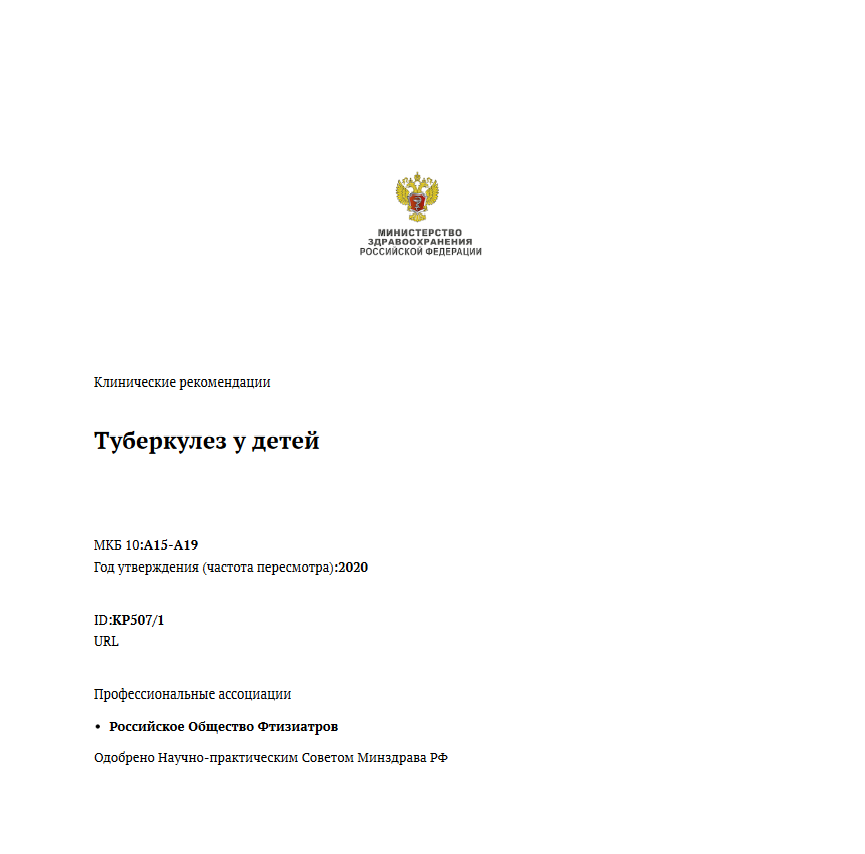 1. Приказ № 951 от 29 декабря 2014 г. «Об утверждении методических рекомендаций по совершенствованию диагностики и лечения туберкулеза органов дыхания»

     2. Федеральные клинические рекомендации «Туберкулез у взрослых», 2022 год.

   3. Федеральные клинические рекомендации «Туберкулез у детей», 2020 год.
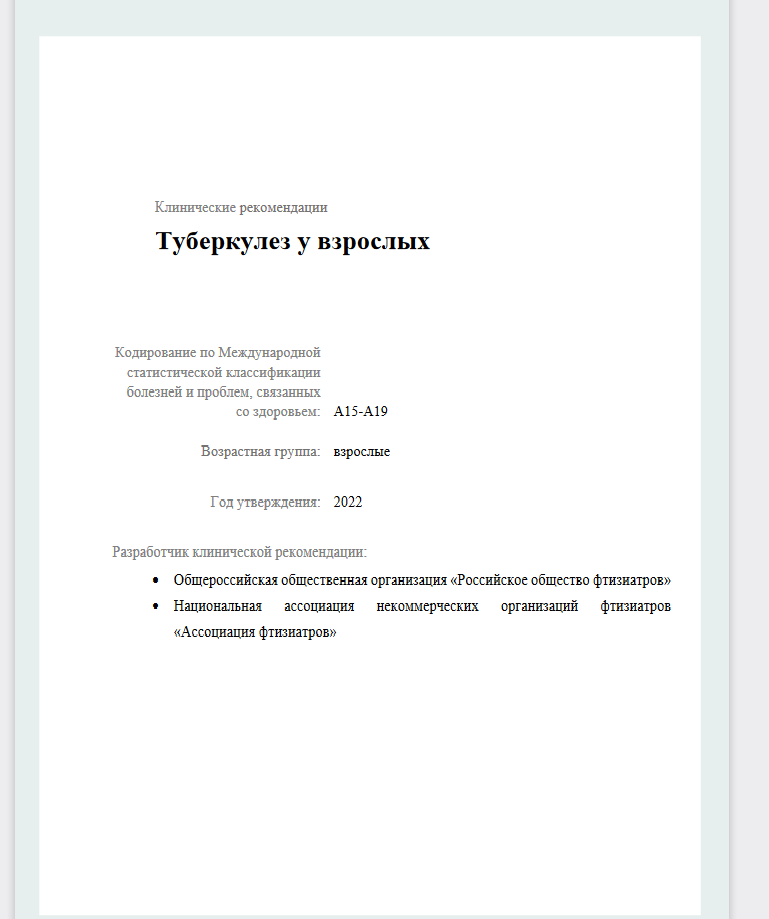 ОСНОВНАЯ  ЦЕЛЬ  ЛЕЧЕНИЯ
ВЗРОСЛЫХ  БОЛЬНЫХ  ТУБЕРКУЛЕЗОМ:
1. Ликвидация  клинических  проявлений  туберкулеза
2. Стойкое  заживление  туберкулезных  изменений
3. Восстановление  трудоспособности  и  социального статуса
ОСНОВНАЯ   ЦЕЛЬ   ЛЕЧЕНИЯ
ДЕТЕЙ   БОЛЬНЫХ   ТУБЕРКУЛЕЗОМ:

ИЗЛЕЧЕНИЕ  БЕЗ  ОСТАТОЧНЫХ ИЗМЕНЕНИЙ  ИЛИ  С  МИНИМАЛЬНЫМИ ИЗМЕНЕНИЯМИ
КРИТЕРИИ  ЭФФЕКТИВНОСТИ  ЛЕЧЕНИЯ БОЛЬНЫХ  ТУБЕРКУЛЕЗОМ
исчезновение  клинических  и  лабораторных признаков  туберкулезного  воспаления;
стойкое  прекращение  бактериовыделения, подтвержденное  микроскопическим  и  культуральным  исследованиями;
 регрессия  рентгенологических  проявлений  туберкулеза (очаговых,  инфильтративных, деструктивных);
 восстановление  функциональных  возможностей  и трудоспособности.
МИРОВЫЕ  ИНДИКАТОРЫ  ЭФФЕКТИВНОСТИ  ЛЕЧЕНИЯ  БОЛЬНЫХ  ТУБЕРКУЛЕЗОМ
Эффективность лечения больных туберкулезом – не менее 85%*
Эффективность лечения больных МЛУ ТБ – 75%**
*Дорожная карта по профилактике и борьбе с лекарственно-устойчивым туберкулезом, Европейское региональное бюро ВОЗ, 2011
**Global strategy and targets for tuberculosis prevention, care and control after 2015, WHO,2013

Красноярский край – 75% 

Российская Федерация – 70%
ОСНОВНЫЕ    ПРИЧИНЫ     НЕЭФФЕКТИВНОСТИ     ХИМИОТЕРАПИИ
Порочное отношение больного к лечению
Позднее начало лечения
Алкоголизм, наркомания
Устойчивость микобактерий
Побочные эффекты химиотерапии
Иммунологические особенности больного
ОРГАНИЗАЦИОННЫЕ   ФОРМЫ   ЛЕЧЕНИЯ   ТУБЕРКУЛЕЗА
стационар  с  круглосуточным  пребыванием;
дневной  стационар;
в  амбулаторных  условиях;
в  санатории.
ОРГАНИЗАЦИОННУЮ   ФОРМУ   ЛЕЧЕНИЯ   ОПРЕДЕЛЯЮТ  С  УЧЕТОМ:
тяжести  течения  заболевания,
эпидемической  опасности  больного,
материально-бытовых  условий  его  жизни,
психологических  особенностей  больного,
степени  социальной  адаптации,
местных  условий.
ОСНОВНЫЕ  ПРИНЦИПЫ  ЛЕЧЕНИЯ  ТУБЕРКУЛЕЗА
1. РАННЕЕ  НАЧАЛО
	2. ДЛИТЕЛЬНОСТЬ  И  НЕПРЕРЫВНОСТЬ
	3. ЭТАПНОСТЬ  И  ПРЕЕМСТВЕННОСТЬ 
		а) стационар с круглосуточным  пребыванием;
		б) дневной стационар;
		в) в амбулаторных условиях;
		г) в санатории.
        4. КОМПЛЕКСНОСТЬ
		а) гигиенодиетический  режим
		б) комбинированная  химиотерапия
		в) патогенетическая  терапия
 		г) коллапсотерапия (по показаниям)
		д) хирургическое  лечение (по показаниям)
        5. КОНТРОЛИРУЕМОСТЬ
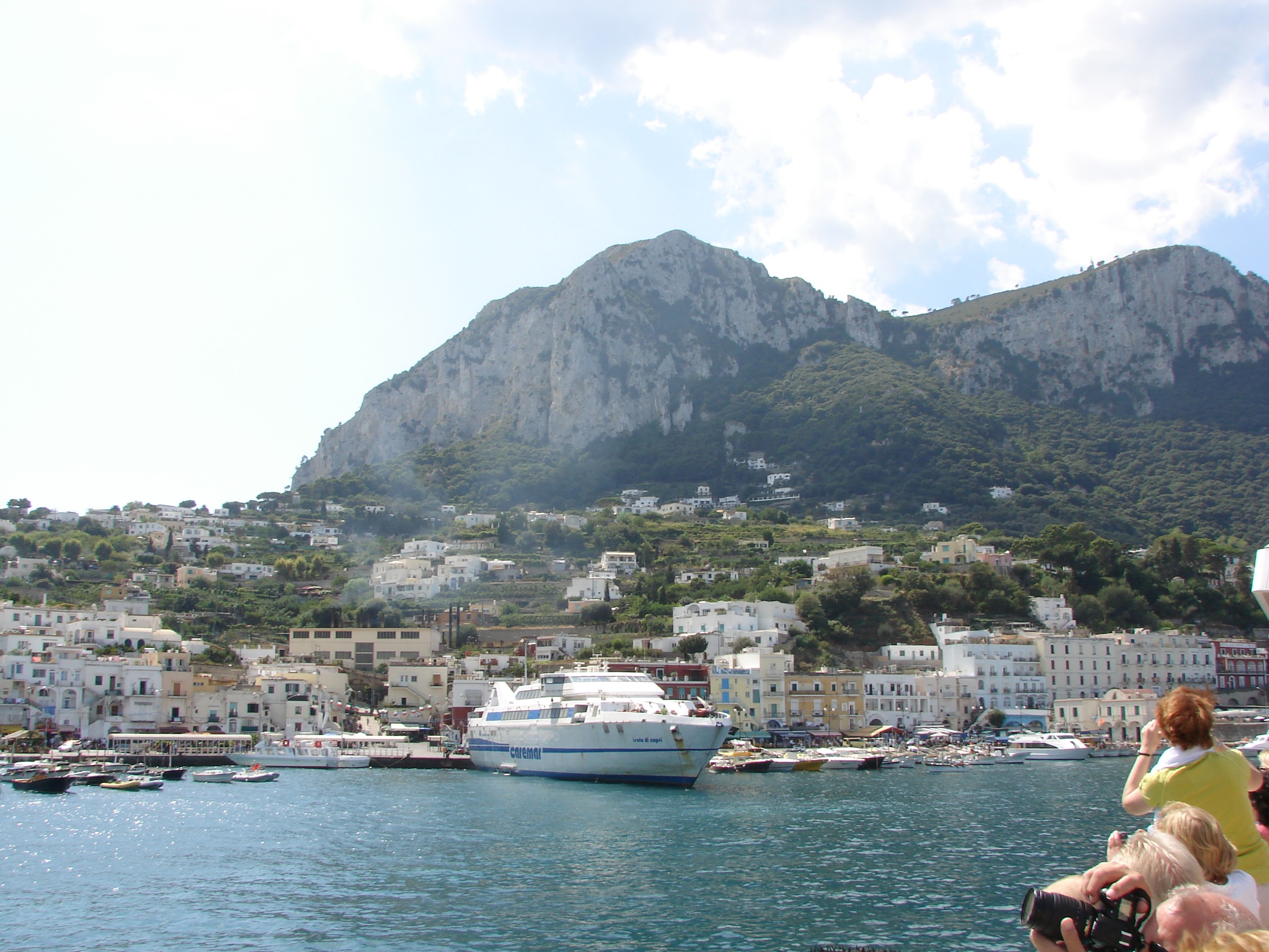 ГИГИЕНОДИЕТИЧЕСКИЙ   РЕЖИМ
ОСНОВНОЙ КОМПОНЕНТ ЛЕЧЕНИЯ ТУБЕРКУЛЕЗА ХИМИОТЕРАПИЯ
ХИМИОТЕРАПИЯ 
 это  метод  этиотропного  лечения  туберкулеза  с  помощью  химических агентов
 Суть  химиотерапии  заключается  в  применении  лекарственных  препаратов, подавляющих  размножение  микобактерий  туберкулеза  или  уничтожающих их  в  организме  больного
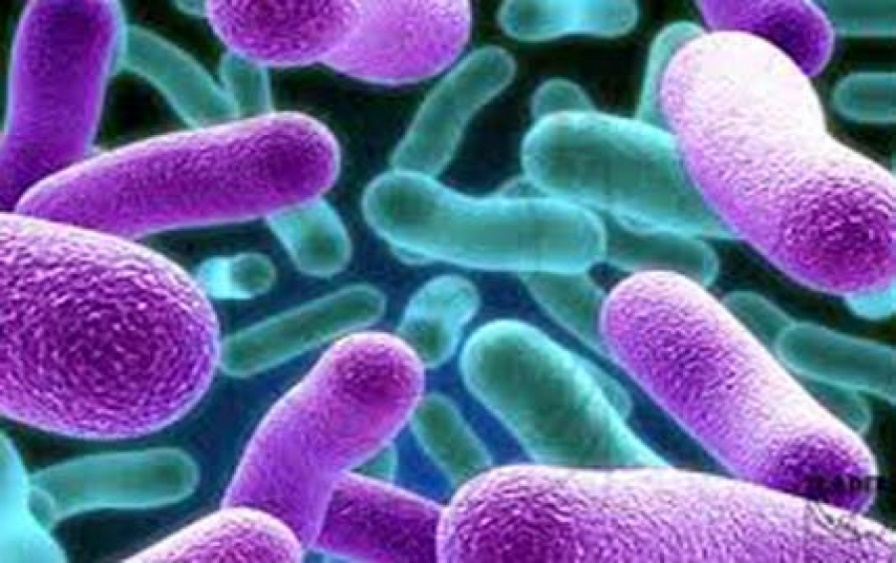 ВСЕ  ПРОТИВОМИКРОБНЫЕ  ПРЕПАРАТЫ НАИБОЛЕЕ  ЭФФЕКТИВНО  ВОЗДЕЙСТВУЮТ  НА МЕТАБОЛИЧЕСКИ  АКТИВНЫЕ МИКРООРГАНИЗМЫ.
ПО  АКТИВНОСТИ  РАЗМНОЖЕНИЯ  МБТ  ПОДРАЗДЕЛЯЮТСЯ  НА:
1) активноразмножающиеся;
2) обладающие  скачкообразным  размножением;
3) персистирующая  популяция (на них АБП не действует).
ОСНОВНЫЕ  ПРИНЦИПЫ  ХИМИОТЕРАПИИ
1. Начинаться как можно в более ранние сроки.
2. Быть комбинированной или полихимиотерапией.
3. Химиотерапия назначается врачом-фтизиатром.
4. Рекомендуется ежедневный прием противотуберкулезных препаратов. 
5. Суточные дозы назначаются в один прием.
6. Контроль медицинского персонала за приемом больным противотуберкулезных препаратов.
7. Наличие полного набора лекарств в соответствии с назначенным режимом химиотерапии.
Основной  компонент  лечения  туберкулеза вне зависимости от локализации инфекционного процесса ХИМИОТЕРАПИЯ
ХИМИОТЕРАПИЯ 
 это метод этиотропного лечения туберкулеза заключающийся в длительном применении комбинации лекарственных препаратов, подавляющих размножение МБТ (бактериостатический эффект) или уничтожающих их в организме пациента (бактерицидный эффект).
ФАЗЫ  КУРСА  ХИМИОТЕРАПИИ:1. ФАЗА  ИНТЕСИВНОЙ  ТЕРАПИИ2. ФАЗА  ПРОДОЛЖЕНИЯ
ФАЗА  ИНТЕНСИВНОЙ  ТЕРАПИИ  направлена на ликвидацию клинических проявлений заболевания, максимальное воздействие на популяцию микобактерий туберкулеза с целью прекращения бактериовыделения и предотвращения развития лекарственной устойчивости, уменьшение инфильтративных и деструктивных изменений в органах
	ФАЗА  ПРОДОЛЖЕНИЯ  терапии направлена на подавление сохраняющейся микобактериальной популяции. Она обеспечивает дальнейшее уменьшение воспалительных изменений и инволюцию туберкулезного процесса, а также восстановление функциональных возможностей больного
ЛЕКАРСТВЕННЫЕ  ПРЕПАРАТЫ  ДЛЯ  ЛЕЧЕНИЯ  ТУБЕРКУЛЕЗА(Федеральные клинические рекомендации 2022)
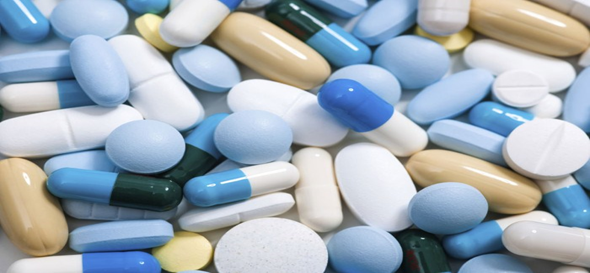 ЛЕКАРСТВЕННЫЕ  ПРЕПАРАТЫ  ДЛЯ  ЛЕЧЕНИЯ  ТУБЕРКУЛЕЗА(рекомендации ВОЗ)
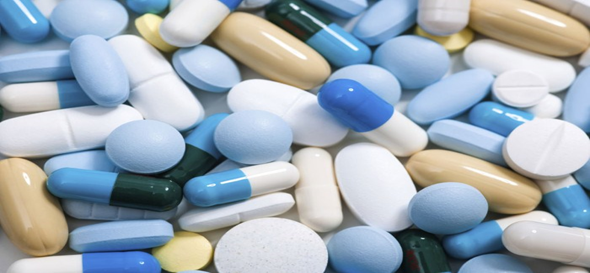 РЕЖИМЫ   ХИМИОТЕРАПИИ
Понятие «режим химиотерапии» включает в себя комбинацию противотуберкулезных препаратов и антибиотиков, длительность и кратность их приема, сроки и содержание контрольных исследований, а также организационные формы проведения лечения.
Режимы химиотерапии назначаются на основании индивидуальных результатов определения лекарственной устойчивости возбудителя
При отсутствии индивидуальных результатов определения лекарственной устойчивости возбудителя назначение химиотерапии проводится на основании результатов оценки риска туберкулеза с лекарственной устойчивостью возбудителя
В лечении туберкулеза используется пять режимов химиотерапии
режим лекарственно-чувствительного (ЛЧ)  ТБ
режим пре-ШЛУ ТБ
режим МЛУ ТБ
РЕЖИМЫ   ХИМИОТЕРАПИИ(Федеральные клинические рекомендации 2022)
режим изониазид- резистентного ТБ
Нет риска МЛУ МБТ.
Устойчивость  к изониазиду в сочетании с др. противотуберкулезными препаратами, при сохранении ЛЧ к рифампицину.
Устойчивость к рифампицину и изониазиду (или только рифампицину) с ЛЧ к фторхинолонам. Риск МЛУ ТБ.
Устойчивости возбудителя к рифампицину и изониазиду (или только рифампицину) с ЛУ к фторхинолонам. Риск пре-ШЛУ.
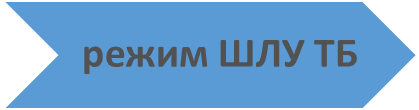 Устойчивости возбудителя к рифампицину и изониазиду (или только рифампицину) с ЛУ к фторхинолонам, а также бедаквилину или линезолиду.
ГРУППЫ  ВЫСОКОГО  РИСКА  МЛУ  ТБ
заболевших из достоверного контакта с пациентом, страдающим туберкулезом с МЛУ возбудителя (МЛУ МБТ у вероятного источника заражения должна быть документирована);
пациентов с рецидивом туберкулеза и в других случаях повторного лечения, если ранее у пациента была выявлена ЛУ к одному из основных препаратов – изониазиду  или рифампицину;
пациентов, ранее получивших два и более неэффективных курса химиотерапии туберкулеза (с сохранением бактериовыделения и/или отрицательной клинико-рентгенологической динамикой процесса);
пациентов, получающих лечение по режимам химиотерапии лекарственно- чувствительного, изониазид резистентного туберкулеза, при отрицательной клинико-рентгенологической динамике процесса после приема 90 суточных доз, а также при сохранении или появлении бактериовыделения после приема 60 суточных доз контролируемого лечения в случае выполнения следующих условий:
		лечение проводилось под строгим контролем;
		отсутствуют другие причины неэффективности лечения: 
		сопутствующие заболевания, побочные реакции на прием
		противотуберкулезных и других препаратов и др.
ГРУППЫ  ВЫСОКОГО  РИСКА  пре-ШЛУ ТБ
заболевших из достоверного контакта с пациентом, страдающим туберкулезом с пре-ШЛУ возбудителя (пре-ШЛУ МБТ у вероятного источника заражения должна быть документирована);
пациентов с рецидивом туберкулеза и в других случаях повторного лечения, если ранее у пациента была выявлена ЛУ к одному из основных препаратов – изониазиду, рифампицину  и фторхинолонам;
пациентов, ранее получивших неэффективный курс химиотерапии туберкулеза (с сохранением бактериовыделения и/или отрицательной клинико-рентгенологической динамикой процесса) по МЛУ режиму химиотерапии;
пациентов, получающих лечение по МЛУ режиму терапии, при от-рицательной клинико-рентгенологической динамике процесса после приема 90 суточных доз, а также при сохранении или появлении бактериовыделения после приема 60 суточных доз контролируемого лечения в случае выполнения следующих условий:
		лечение проводилось под строгим контролем;
		отсутствуют другие причины неэффективности лечения:
		сопутствующие заболевания, побочные реакции на прием
		противотуберкулезных и других препаратов и др.
Режим  химиотерапии  лекарственно-чувствительного  туберкулеза
НАЗНАЧАЮТ    ПАЦИЕНТАМ: 
страдающим туберкулезом с бактериовыделением и сохраненной лекарственной чувствительностью МБТ к противотуберкулезным препаратам и пациентам без бактериовыделения и риска МЛУ ТБ.
Режим  химиотерапии  лекарственно-чувствительного  туберкулеза
В  ФАЗЕ  ИНТЕНСИВНОЙ  ТЕРАПИИ  назначают 4 основных препарата:
	ИЗОНИАЗИД,  РИФАМПИЦИН,  ПИРАЗИНАМИД  И  ЭТАМБУТОЛ.
Интенсивную фазу химиотерапии продолжают не менее 2-х месяцев. За этот срок пациент должен принять 60 суточных доз комбинации из 4 основных препаратов.
Решением ВК фаза интенсивной терапии может быть продлена: до приема 120 и 150 суточных доз, в случаях распространенного и осложненного туберкулёза, только при ежемесячном проведении теста на лекарственную чувствительность. При генерализованном туберкулезе  фаза интенсивной терапии может быть продлена до 12 месяцев (до 360 доз).
В  ФАЗЕ  ПРОДОЛЖЕНИЯ  ТЕРАПИИ  по режиму химиотерапии лекарственно-чувствительного туберкулеза назначается: ИЗОНИАЗИД  и  РИФАМПИЦИН.
Длительность фазы продолжения лечения по лекарственно-чувствительному режиму химиотерапии составляет 4 месяца (не менее 120 суточных доз), а при туберкулезном менингите и костно-суставном туберкулезе 12 месяцев (не менее 360 суточных доз).
Режим  химиотерапии  изониазид-резистентного  туберкулеза
НАЗНАЧАЮТ    ПАЦИЕНТАМ: 
страдающим туберкулезом, при известной монорезистентности МБТ к изониазиду или резистентности к изониазиду в сочетании с другими препаратами, при сохранении лекарственной чувствительности к рифампицину.
Режим  химиотерапии  изониазид-резистентного  туберкулеза
При устойчивости только к изониазиду и сохраненной лекарственной чувствительности к остальным препаратам в ФАЗЕ  ИНТЕНСИВНОЙ  ТЕРАПИИ  назначают 4 препарата, к которым сохранена чувствительность:  РИФАМПИЦИН,  ПИРАЗИНАМИД,  ЭТАМБУТОЛ  и  ФТОРХИНОЛОН 
Продолжительность фазы интенсивной терапии составляет 3 месяца (не менее 90 суточных доз).
По решению ВК продолжительность фазы интенсивной терапии может увеличиваться до 4--5 месяцев (120, 150 суточных доз) у пациентов при ежемесячном проведении теста на лекарственную чувствительность.
В  ФАЗЕ  ПРОДОЛЖЕНИЯ  ТЕРАПИИ  больному назначают три противотуберкулезных препарата, к которым сохранена чувствительность.
Длительность фазы продолжения терапии составляет 6 месяцев (не менее 180 суточных доз).
Режим  химиотерапии  МЛУ  туберкулеза
НАЗНАЧАЮТ    ПАЦИЕНТАМ:
 с  установленной  ЛУ  возбудителя  к  РИФАМПИЦИНУ  и  ИЗОНИАЗИДУ  (или только РИФАМПИЦИНУ)
и чувствительностью  ко  всем  препаратам  группы  ФТОРХИНОЛОНОВ,
а  также  пациентам  с  риском  МЛУ  возбудителя.
При  отсутствии  индивидуальных  результатов  определения  лекарственной чувствительности  возбудителя  к  фторхинолонам  пациенту  следует  назначать  режим пре-ШЛУ ТБ.
Режим  химиотерапии  МЛУ  туберкулеза
Длительность лечения при назначении режима химиотерапии МЛУ туберкулеза должна составлять не менее 18 месяцев:
ИНТЕНСИВНАЯ ФАЗА – не менее 6 месяцев; 
ФАЗА ПРОДОЛЖЕНИЯ ЛЕЧЕНИЯ – не менее 12 месяцев. 
При недостаточном ответе пациента на лечение по решению врачебной комиссии общая длительность режима химиотерапии МЛУ туберкулеза может быть увеличена.
При ограниченной форме туберкулеза и если пациент ранее не получал лекарственные препараты группы фторхинолонов по решению врачебной комиссии общая длительность индивидуализированного режима химиотерапии МЛУ туберкулеза может быть сокращена до 12 месяцев.
Режим  химиотерапии  МЛУ  туберкулеза
в  ИНТЕНСИВНОЙ  ФАЗЕ  режима химиотерапии МЛУ туберкулеза назначается комбинация, одновременно включающая пять-шесть противотуберкулезных лекарственных препаратов и антибиотиков с доказанной или предполагаемой лекарственной чувствительностью возбудителя, из которых четыре наиболее эффективны в следующей последовательности:
бедаквилин; 
левофлоксацин , моксифлоксацин  или   спарфлоксацин;
линезолид;
циклосерин   или   теризидон;
 этамбутол;
капреомицин;
пиразинамид;
деламанид;
протионамид   или   этионамид и др.
Режим  химиотерапии  МЛУ  туберкулеза
Эффективное завершение интенсивной фазы подтверждается получением двух последовательных отрицательных результатов посева мокроты или другого диагностического материала с интервалом в один месяц, после чего пациент переводится на фазу продолжения терапии.
Рекомендуется в фазе продолжения режима химиотерапии МЛУ туберкулеза назначение комбинации, одновременно включающей не менее трех эффективных противотуберкулезных лекарственных препаратов и антибиотиков с сохраненной или предполагаемой лекарственной чувствительностью возбудителя.
Приоритетными препаратами являются лекарственный препарат из группы фторхинолонов, линезолид, циклосерин или теризидон.
Режим  химиотерапии  пре-ШЛУ  туберкулеза
НАЗНАЧАЮТ    ПАЦИЕНТАМ: 
для лечения туберкулеза с установленной ЛУ возбудителя к РИФАМПИЦИНУ и ИЗОНИАЗИДУ (или только РИФАМПИЦИНУ) и хотя бы одному препарату группы ФТОРХИНОЛОНОВ или неизвестной ЛЧ к лекарственным препаратам группы ФТОРХИНОЛОНОВ, а также пациентам с риском пре-ШЛУ возбудителя.
Длительность лечения при назначении режима химиотерапии  пре-ШЛУ  туберкулеза должна составлять не менее 20 месяцев:
ИНТЕНСИВНАЯ ФАЗА – не менее 8 месяцев; 
ФАЗА ПРОДОЛЖЕНИЯ ЛЕЧЕНИЯ – не менее 12 месяцев.
Режим  химиотерапии  пре-ШЛУ  туберкулеза
В ИНТЕНСИВНОЙ ФАЗЕ  режима пре-ШЛУ туберкулеза назначают комбинацию не менее чем из пяти противотуберкулезных лекарственных препаратов и антибиотиков с предполагаемой или сохраненной лекарственной чувствительностью возбудителя в следующей последовательности:
бедаквилин;
линезолид;
деламанид;
 циклосерин или теризидон;
Левофлоксацин 1,0, моксифлоксацин или   спарфлоксацин
(если сохранена чувствительность); 
этамбутол;
пиразинамид;
капреомицин;
протионамид или этионамид и др.
Режим  химиотерапии  пре-ШЛУ  туберкулеза
Длительность ИНТЕНСИВНОЙ ФАЗЫ – 8 месяцев или более до получения четырех отрицательных результатов микробиологического (культурального) исследования мокроты или другого диагностического материала на микобактерии туберкулеза (Mycobacterium tuberculosis complex) на жидких и/или плотных средах с интервалом в один месяц.
Рекомендуется в фазе продолжения режима химиотерапии пре-ШЛУ туберкулеза назначение комбинации, одновременно включающей не менее трех эффективных противотуберкулезных лекарственных препаратов и антибиотиков с сохраненной или предполагаемой лекарственной чувствительностью возбудителя.
Режим химиотерапии ШЛУ туберкулеза
НАЗНАЧАЮТ    ПАЦИЕНТАМ: 
для лечения туберкулеза с установленной лекарственной устойчивостью возбудителя к ИЗОНИАЗИДУ и РИФАМПИЦИНУ в сочетании с установленной устойчивостью хотя бы к одному ФТОРХИНОЛОНУ, а также с устойчивостью к БЕДАКВИЛИНУ или ЛИНЕЗОЛИДУ .
Длительность лечения при назначении режима химиотерапии  ШЛУ  туберкулеза 	должна составлять не менее 20 месяцев:
ИНТЕНСИВНАЯ ФАЗА – не менее 8 месяцев; 
ФАЗА ПРОДОЛЖЕНИЯ ЛЕЧЕНИЯ – не менее 12 месяцев.
Режим химиотерапии ШЛУ туберкулеза
В интенсивной фазе режима пре-ШЛУ туберкулеза назначают комбинацию не менее чем из пяти противотуберкулезных лекарственных препаратов и антибиотиков с предполагаемой или сохраненной лекарственной чувствительностью возбудителя.
Приоритетными являются бедаквилин или линезолид (в зависимости от результатов индивидуального теста лекарственной чувствительности возбудителя), деламанид и три дополнительных препарата с доказанной или предполагаемой лекарственной чувствительностью возбудителя.
Длительность интенсивной фазы – 8 месяцев или более до получения четырех отрицательных результатов посева на жидких и/или плотных средах с интервалом в один месяц.
Рекомендуется в фазе продолжения режима химиотерапии ШЛУ туберкулеза назначение комбинации, одновременно включающей не менее трех эффективных противотуберкулезных лекарственных препаратов и антибиотиков с сохраненной или предполагаемой лекарственной чувствительностью возбудителя.
АЛГОРИТМ   КОРРЕКЦИИ   НЕБЛАГОПРИЯТНЫХ ПОБОЧНЫХ   РЕАКЦИЙ   НА   ХИМИОТЕРАПИЮ
1. Непосредственное устранение неблагоприятных реакций по стандартным схемам (корригирующая терапия).
2. Уменьшение дозы препарата(ов), который(е) наиболее вероятно стал(и) причиной неблагоприятных реакций.
3. Отмена препарата (в случаях возникновения неблагоприятных побочных реакций, угрожающих жизни пациента, отмена препарата проводится незамедлительно).
ПАТОГЕНЕТИЧЕСКАЯ   ТЕРАПИЯ
Патогенетическая терапия больных туберкулезом является одним из компонентов комплексного лечения больных туберкулезом и направлена на повышение его эффективности за счет применения средств (методов), воздействующих не на возбудителя заболевания (микобактерию туберкулеза), а на состояние различных систем организма больного туберкулезом.
Обязательным условием назначения любого метода патогенетической терапии является применение его на фоне проводимой специфической химиотерапии.
При выборе средств для патогенетической терапии учитывается характер воспаления: экссудативный или продуктивный.
ПРИ  ЭКССУДАТИВНОМ  ХАРАКТЕРЕ  ВОСПАЛЕНИЯ  ИСПОЛЬЗУЮТСЯ
противовоспалительные препараты (глюкокортикоиды, нестероидные противовоспалительные средства, этимизол и др.) 
антиоксиданты (тиосульфат натрия, витамин Е)
десенсибилизирующие средства
 иммуномодулирующие препараты
ПРИ  ПРОДУКТИВНОМ  ХАРАКТЕРЕ  ВОСПАЛЕНИЯ ИСПОЛЬЗУЮТСЯ
препараты, стимулирующие рассасывание и процессы репарации: алоэ, взвесь ткани плаценты, туберкулин, лидаза
физиотерапия (органный электрофорез, электрофорез с туберкулином, ультразвук, индуктотермия)
МЕТОДЫ КОЛЛАПСОТЕРАПИИ
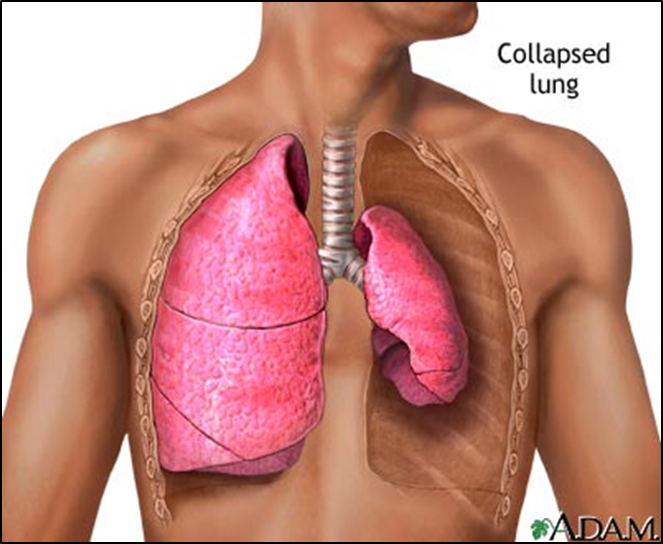 Пенвмоперитонеум;
Искуственный пневмоторакс.
Клапанная бронхоблокация.
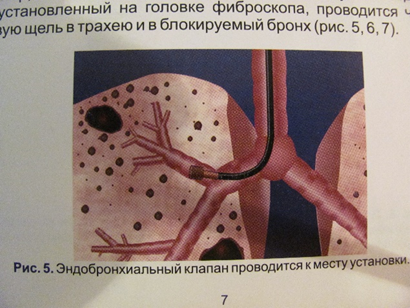 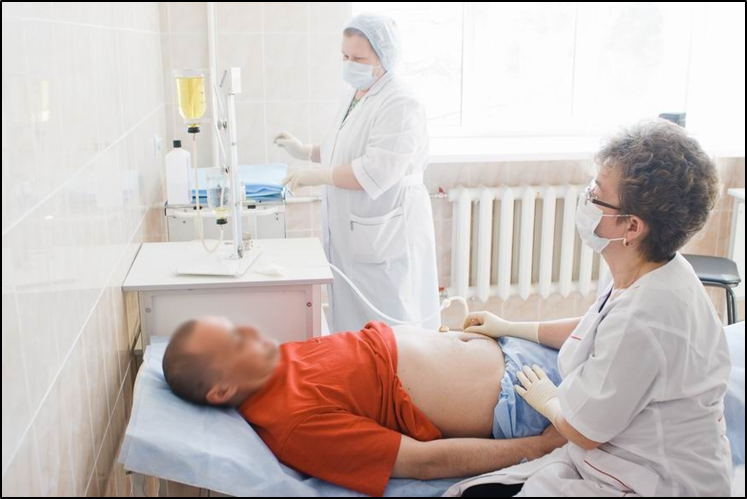 ПЕНВМОПЕРИТОНЕУМ
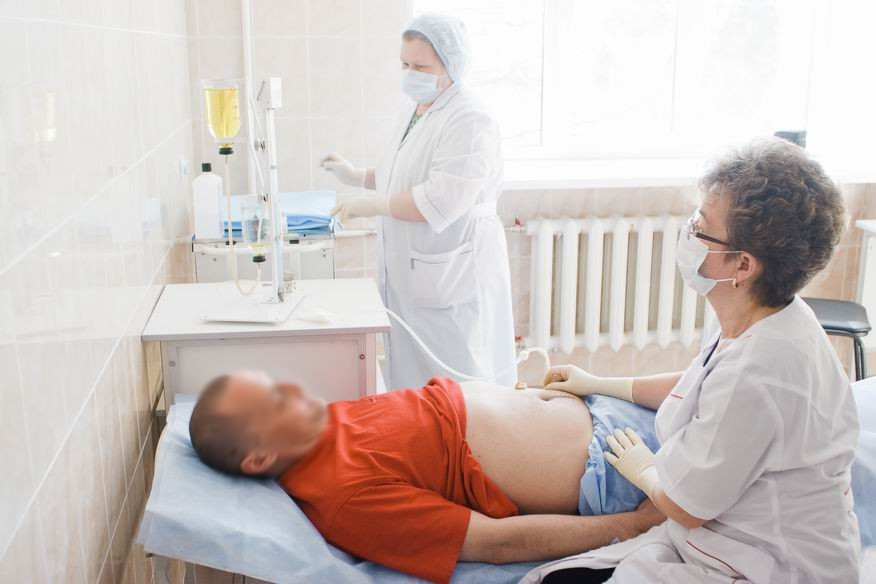 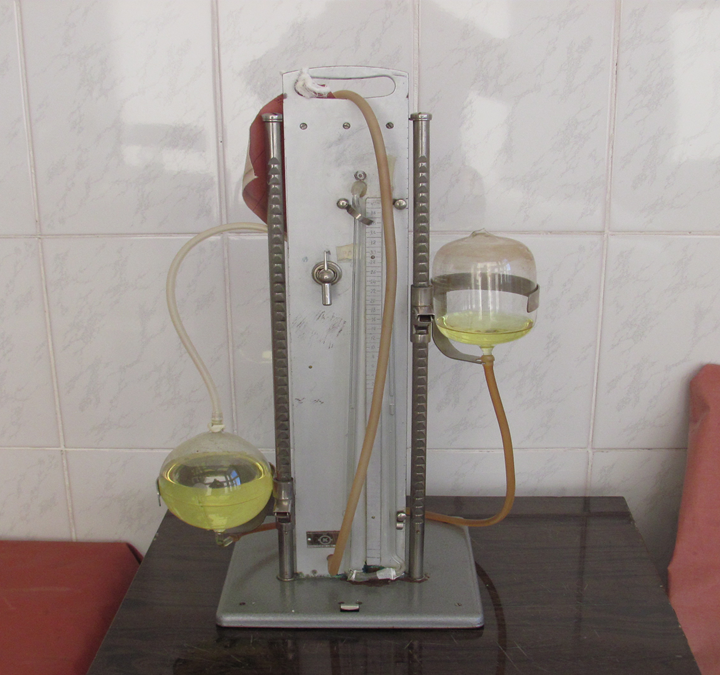 Показания для наложения пенвмоперитонеума:
- деструктивные процессы в нижних долях легких независимо от клинической формы;
- деструктивные процессы в верхних долях легких при противопоказаниях или невозможностью проведения искуственного пневмоторакса.
- кровохарканье.
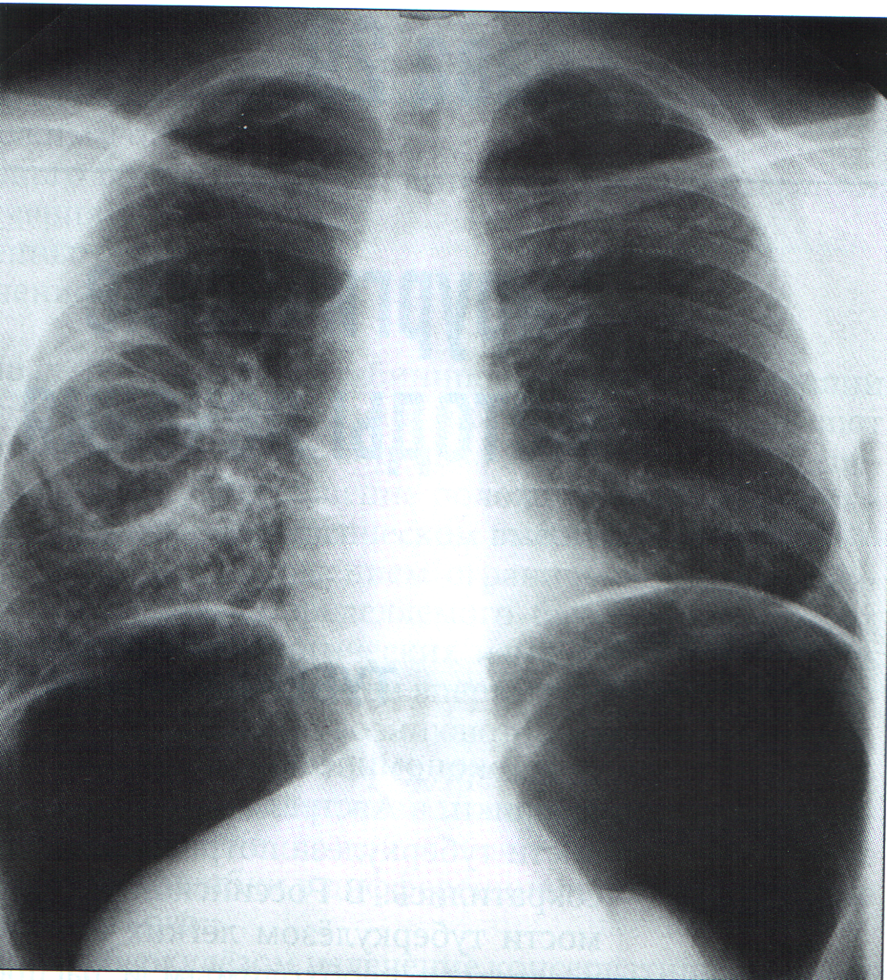 ПНЕВМОПЕРИТОНЕУМ
ИСКУССТВЕННЫЙ   ПНЕВМОТОРАКС(C.Forlanini, 1882 г.)
ПОКАЗАНИЯ:
Каверны до 3 см в диаметре, расположенные в глубине легкого, без выраженного фиброза в окружающей каверну легочной ткани при непереносимости основных химиопрепаратов (ХП), лекарственной устойчивости (ЛУ) МБТ, сопутствующих заболеваниях, ограничивающих проведение адекватной химиотерапии, кровохарканьи.
НАЛОЖЕНИЕ   ИСКУССТВЕННОГО ПНЕВМОТОРАКСА
ОЧЕРЕДНАЯ  ИНСОЛЯЦИЯИСКУССТВЕННОГО  ПНЕВМОТОРАКСА
КЛАПАННАЯ   БРОНХОБЛОКАЦИЯ
малоинвазивный немедикаментозный метод лечения туберкулеза
легких и его осложнений, основанный на создании лечебной гиповентиля-
ции в пораженном участке легкого с сохранением дренажной функции бронха путем установки в его просвет эндобронхиального клапана
Эндобронхиальный
клапан
создание лечебной
гиповентиляции
ПОКАЗАНИЯ  К  ХИРУРГИЧЕСКОМУ  ЛЕЧЕНИЮ
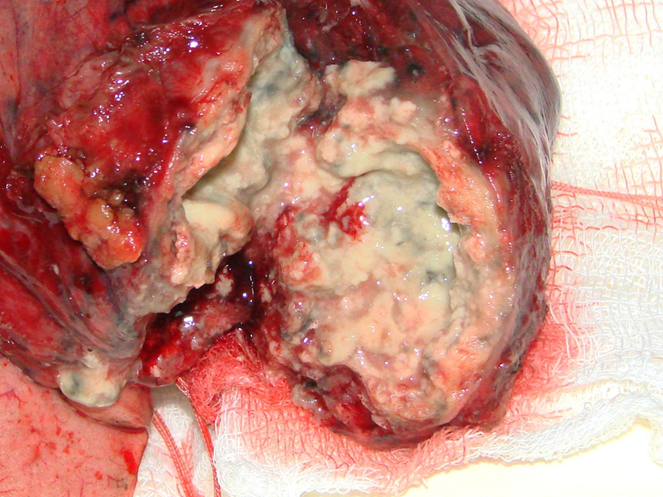 ВО-ПЕРВЫХ - это все случаи кавернозного поражения легких не поддающиеся консервативному лечению, когда величина дефекта легочной ткани становится несовместимой с естественными возможностями его ликвидации путем рубцевания и формируется стойкая полость распада.
ПОКАЗАНИЯ  К  ХИРУРГИЧЕСКОМУ  ЛЕЧЕНИЮ
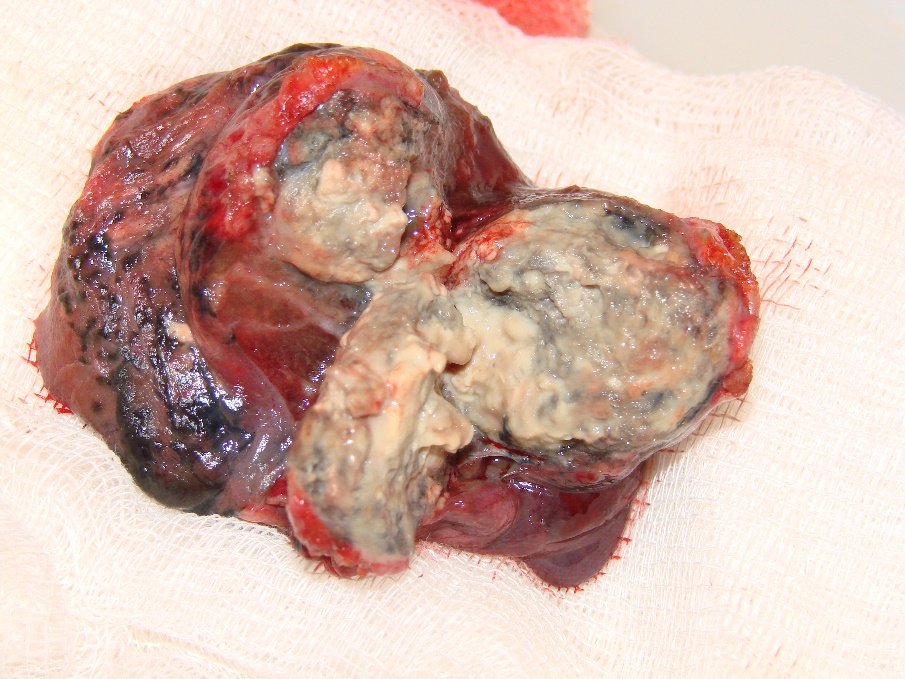 ВО-ВТОРЫХ - это туберкуломы  и крупноочаговые казеозно-некротические изменения. По своей патоморфологической основе эти формы представляют собой инкапсулированные участки казеозного некроза легочной ткани различных размеров и являются очагами дремлющей хронической инфекции
ТИПЫ  ХИРУРГИЧЕСКИХ  ВМЕШАТЕЛЬСТВПРИ  ТУБЕРКУЛЕЗЕ  ОРГАНОВ   ДЫХАНИЯ
РАДИКАЛЬНЫЕ ОПЕРАЦИИ – удаления (резекции) пораженной части или всего легкого.
					сегментэктомия, лобэктомия, пневмонэктомия, 						плевропневмонэктомия.

ПАЛЛИАТИВНЫЕ ОПЕРАЦИИ – создающие условия для рубцевания зоны деструкции легочной ткани.									экстраплевральная торакопластика, 	
					кавернотомия, экстраплевральный пневмолиз
АТИПИЧНАЯ  (АППАРАТНАЯ)РЕЗЕКЦИЯ   ЛЕГКОГО
РЕЗЕКЦИЯ  ЛЕГКОГО  С  РАЗДЕЛЬНОЙ ОБРАБОТКОЙ  ЭЛЕМЕНТОВ  КОРНЯ
ПАЛЛИАТИВНЫЕ  ОПЕРАЦИИ(коллапсохирургия)
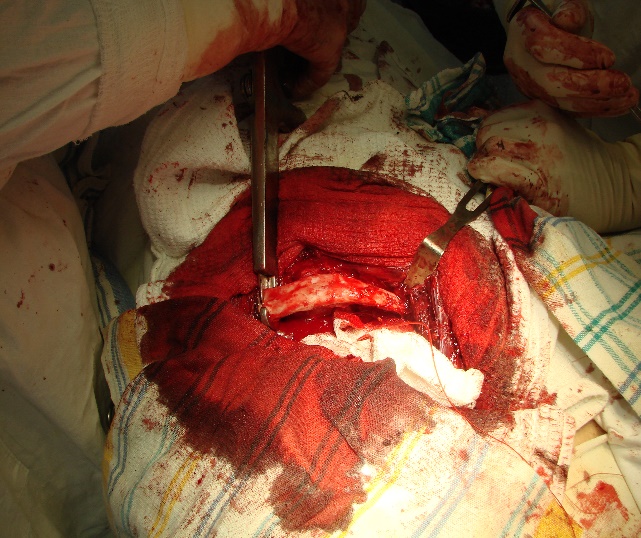 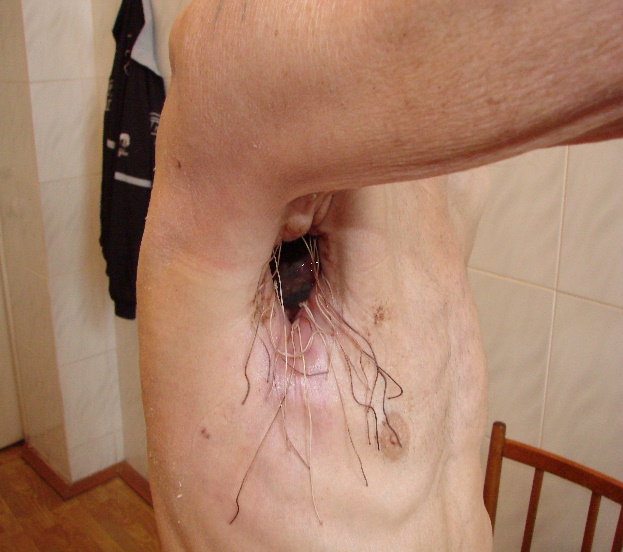 КАВЕРНОТОМИЯ
ЭКСТРАПЛЕВРАЛЬНАЯ ТОРАКОПЛАСТИКА
КЛИНИЧЕСКОЕ   ИЗЛЕЧЕНИЕ
Исчезновение всех признаков активного туберкулезного процесса в результате проведенного основного курса комплексного лечения:
Констатация клинического излечения туберкулеза производится в момент завершения эффективного курса комплексного лечения: 
1.пациент получил все дозы химиопрепаратов предписанных режимом химиотерапии;
2.прекратил бактериовыделение;
 3. при положительной клинико-рентгенологической динамике туберкулезного процесса.
ПРЕКРАЩЕНИЕ  БАКТЕРИОВЫДЕЛЕНИЯ  (синоним «абациллирование»)
Исчезновение МБТ из биологических жидкостей и патологического отделяемого из органов больного, выделяемых во внешнюю среду. Необходимо подтверждение двумя отрицательными последовательными бактериоскопическими и культуральными (посев) исследованиями с промежутком в 2-3 месяца после первого отрицательного анализа.
Благодарю за внимание